Введен ОСОБЫЙ ПРОТИВОПОЖАРНЫЙ РЕЖИМ                          РАСПОРЯЖЕНИЕ Администрации  МО  «Смоленский район»  от     23.08.2022 №224-р
Запрет в лесах, парках, сельхозугодьях, садах, огородах, территориях рядом с домами на:
Ограничен доступ граждан и въезд транспортных средств в лесные массивы и на земли сельхозназначения
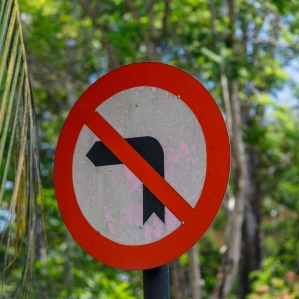 Разведение костров, сжигание мусора, сухой травы, бытовых отходов
Проведение пожароопасных работ
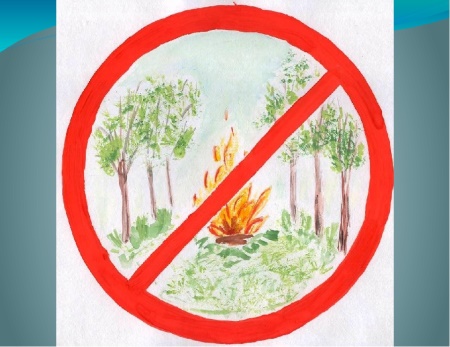 При обнаружении пожара в лесу   ЗВОНИ
112
8-800-100-94-00